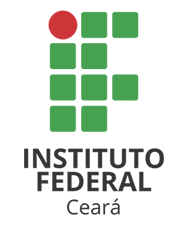 DIRETORIA DE ADMINISTRAÇÃO E PLANEJAMENTO
   IFCE/CAMPUS JUAZEIRO DO NORTE



	Alcivânia Carla Campos Nascimento
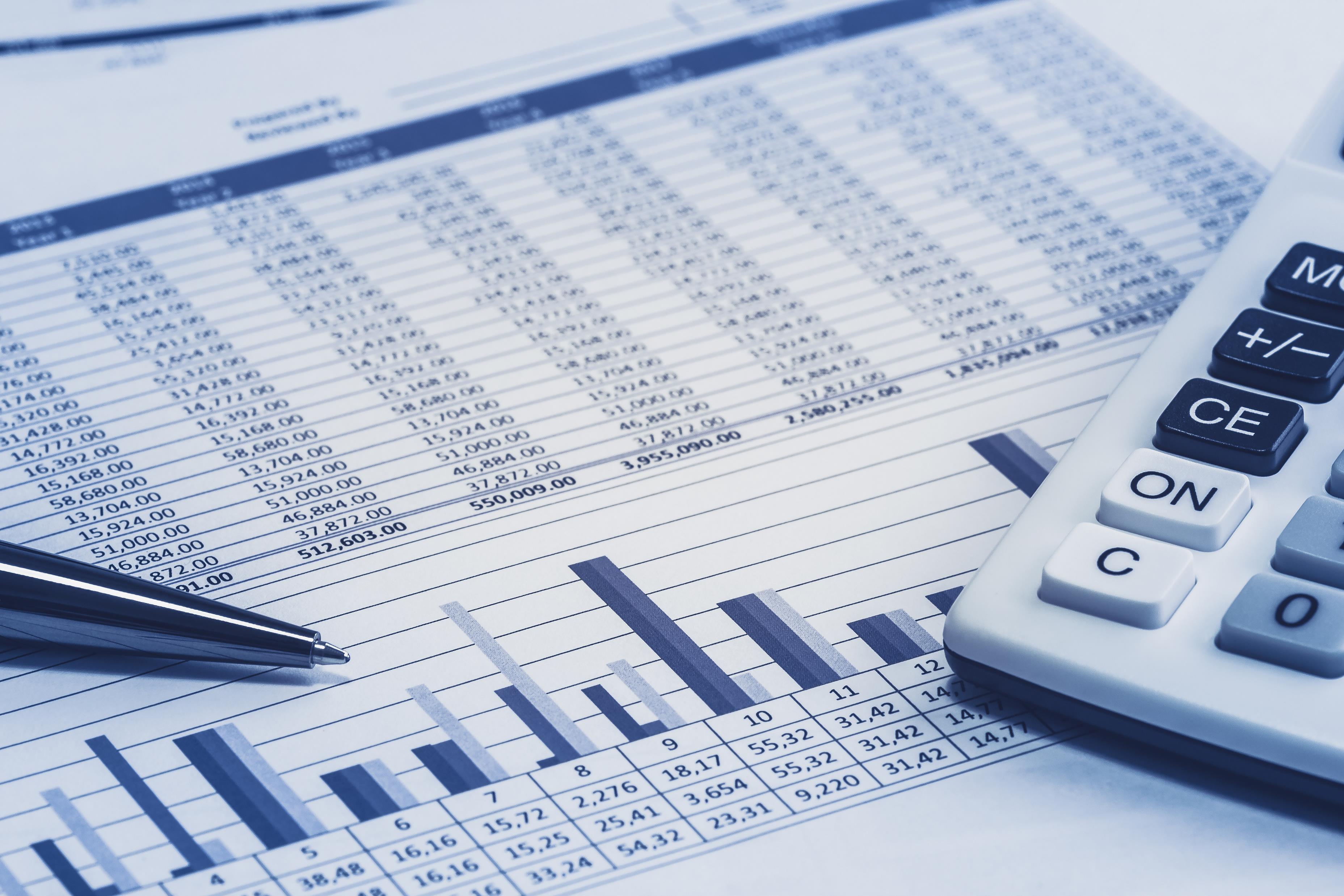 PLANEJAMENTO
AQUISIÇÕES
LEGISLAÇÃO

INSTRUÇÃO NORMATIVA Nº 6/2023 – DIRAD/PROAP/IFCE

Estabelece procedimentos para operacionalização das atividades de compras e contratações pelas Centrais de Compras do Instituto Federal de Educação, Ciência e Tecnologia do Ceará - IFCE.

INSTRUÇÃO NORMATIVA Nº 8/2023 – DIRAD/PROAP/IFCE
Dispõe sobre o Plano de Contratações Anual no âmbito do Instituto Federal de Educação,Ciência e Tecnologia do Ceará – IFCE.
PGC - PLANEJAMENTO E GERENCIAMENTO DE CONTRATAÇÕES
Fluxo de Compras para Aquisição de Insumos, Materiais e Equipamentos
TIPOS DE CONTRATAÇÕES
Art. 7º São de competência do setor requisitante as seguintes atividades:
I - Elaborar Documento de Formalização da Demanda - DFD, por meio do sistema Planejamento e Gerenciamento de Contratações - PGC, e instruindo processo administrativo;
II - Definir as especificações do objeto a ser licitado/contratado de forma clara e objetiva, sendo vedado adotar preferência de marca, a menos que seja demonstrado, tecnicamente e de forma circunstanciada, que somente uma atende às necessidades específicas da Administração;
III - Realizar pesquisa de mercado nos termos definidos pela Instrução Normativa SEGES/ME nº 73/2020 e Instrução Normativa SEGES/ME nº 65/2021, e pelas atualizações posteriores;
IV - Justificar os quantitativos da contratação pretendida, acompanhada das memórias de cálculo e dos documentos que lhes dão suporte, como por exemplo, série histórica do consumo ou comprovação de eventual ocorrência vindoura capaz de impactar o quantitativo demandado, criação de órgão, acréscimo de atividades, necessidade de substituição de bens atualmente disponíveis, etc.);
V - Elaborar Estudo Técnico Preliminar, Mapa de Risco, se for necessário, em conjunto com a equipe de planejamento da contratação, bem como confeccionar Termo de Referência ou Projeto Básico, conforme o caso;
VI - Auxiliar o pregoeiro ou agente de contratação, realizando análise da documentação de habilitação técnica e das propostas de preços dos fornecedores em processos licitatórios ou contratações diretas;
VII - Receber o objeto licitado conforme as especificações no Termo de Referência e, após a conferência, promover o ateste da nota fiscal, bem como encaminhar para pagamento.
Obrigada!
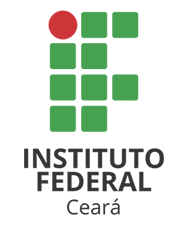 Alcivânia Carla Campos Nascimento
dap.jua@ifce.edu.br